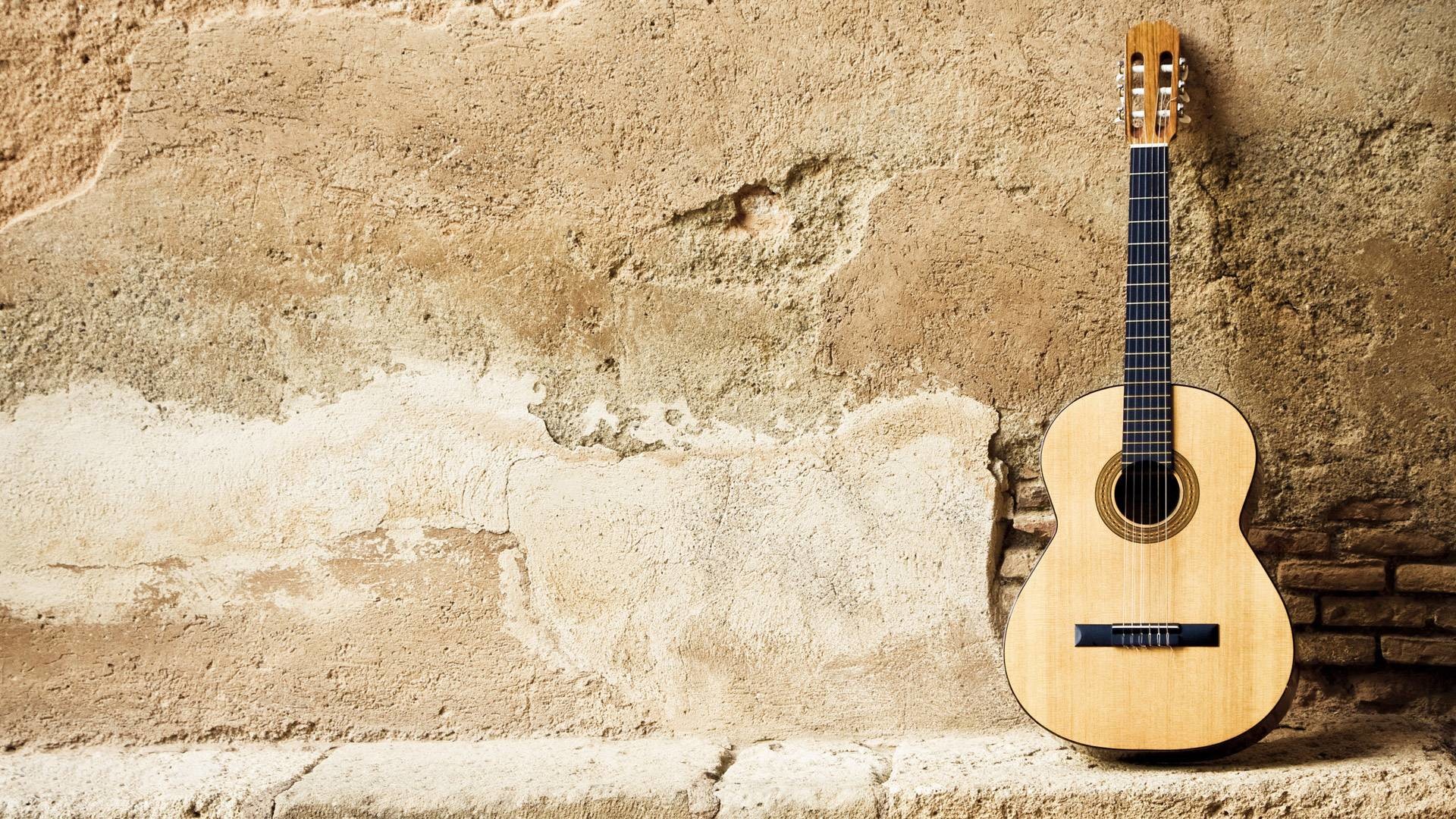 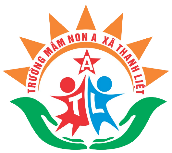 ỦY BAN NHÂN DÂN HUYỆN THANH TRÌ
TRƯỜNG MẦM NON A XÃ THANH LIỆT
HOẠT ĐỘNG ÂM NHẠC
Lĩnh vực phát triển thẩm mỹ
- Làm quen với đàn Guitar
- Nghe hát đệm guitar: Ngày đẹp tươi
- TCAN: Nhìn hình đoán tên bài hát
Giáo viên: Phạm Thị Nhã Phương
Cần đàn
Dây đàn
Bộ khóa
Lỗ thoát âm
Thùng đàn
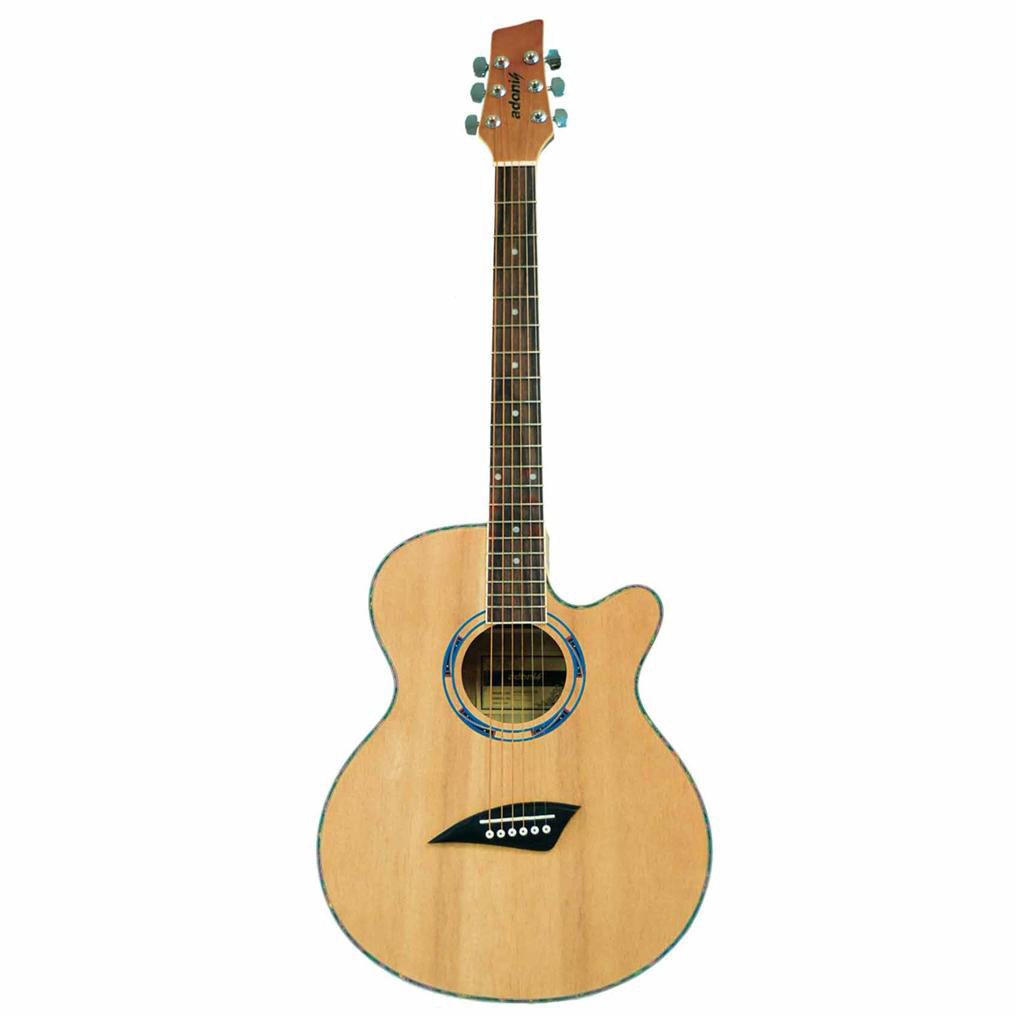 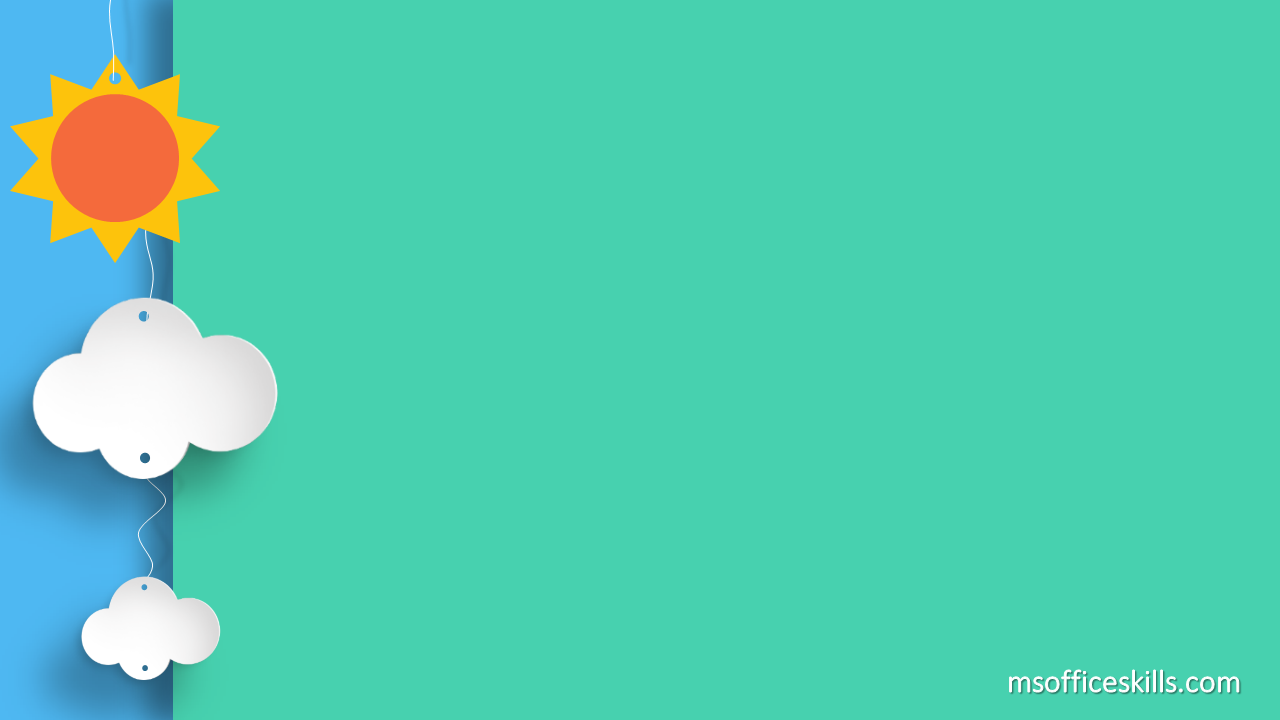 Nhìn hình
đoán tên bài hát
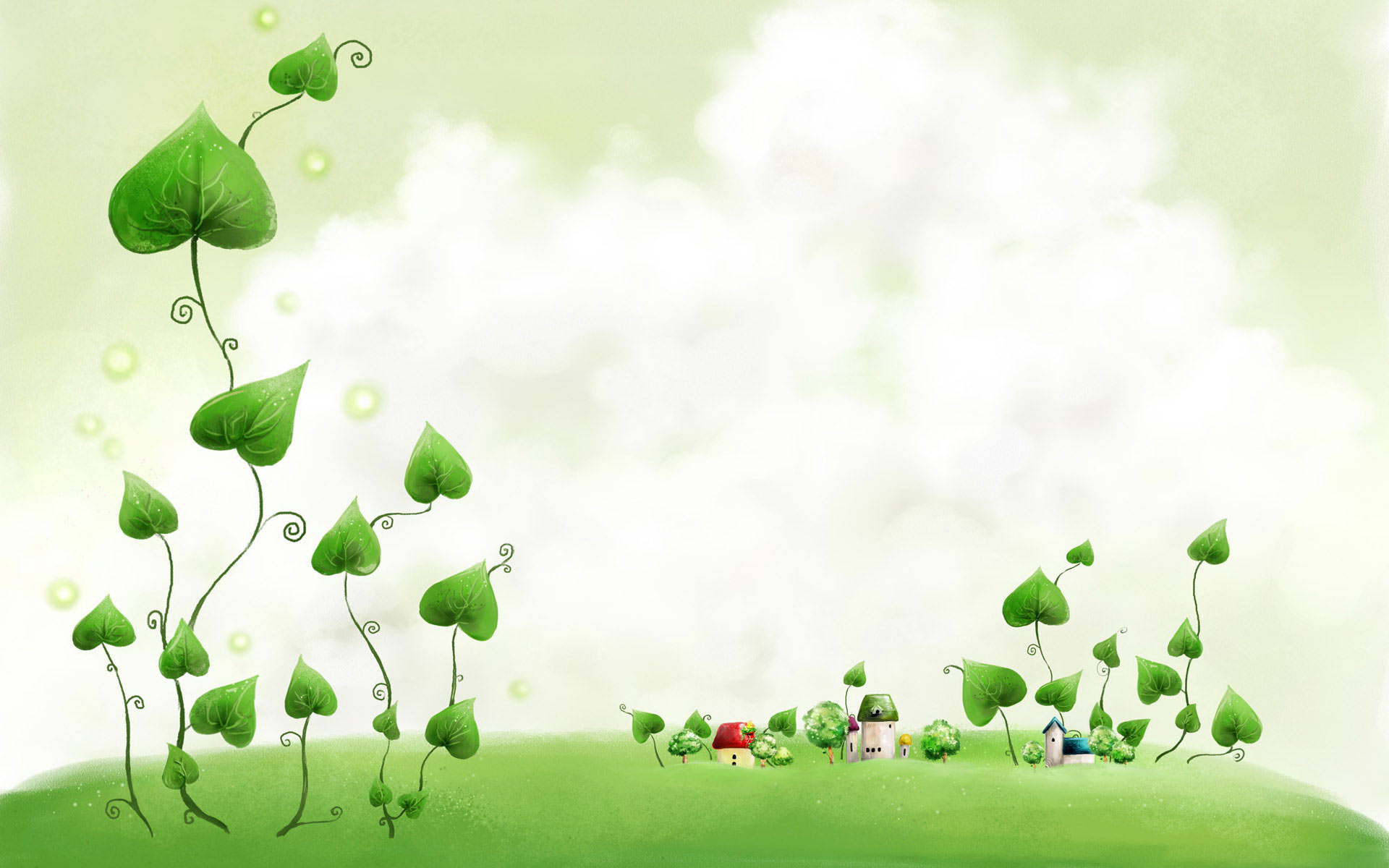 1
3
2
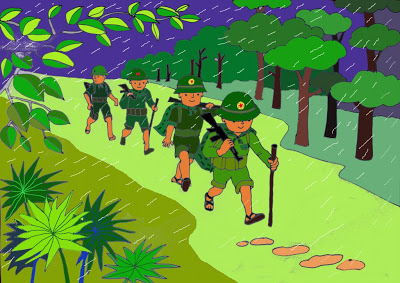 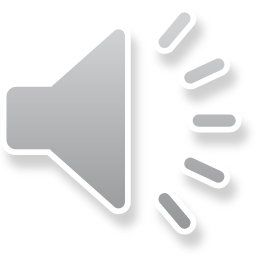 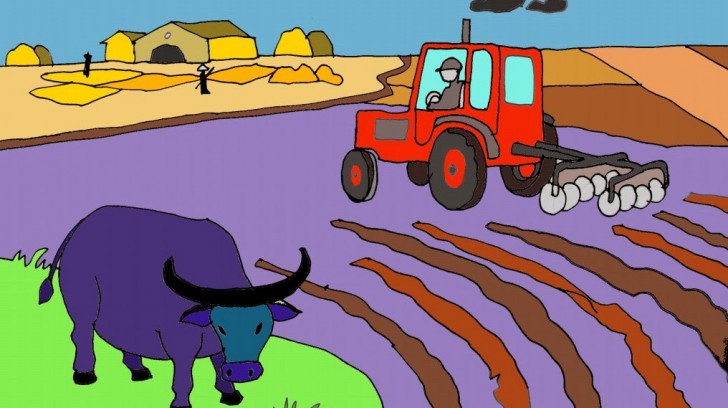 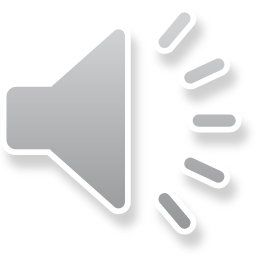 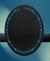 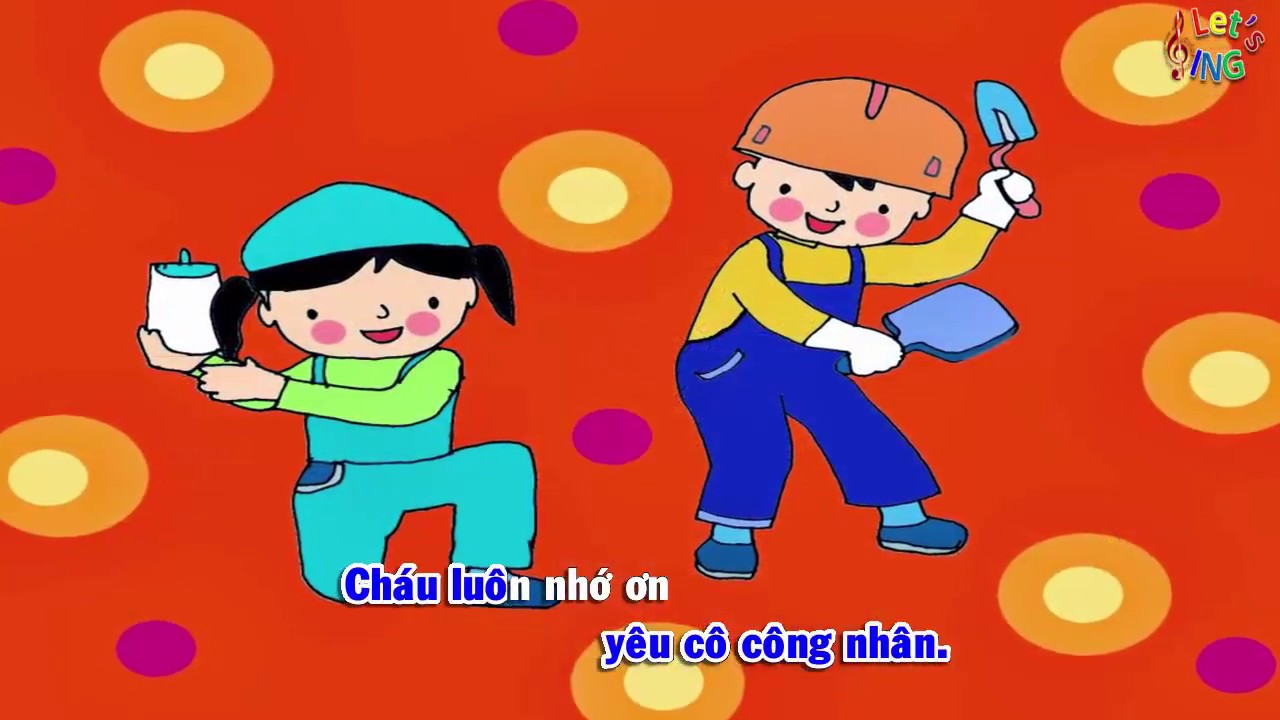 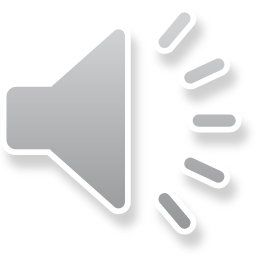 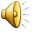 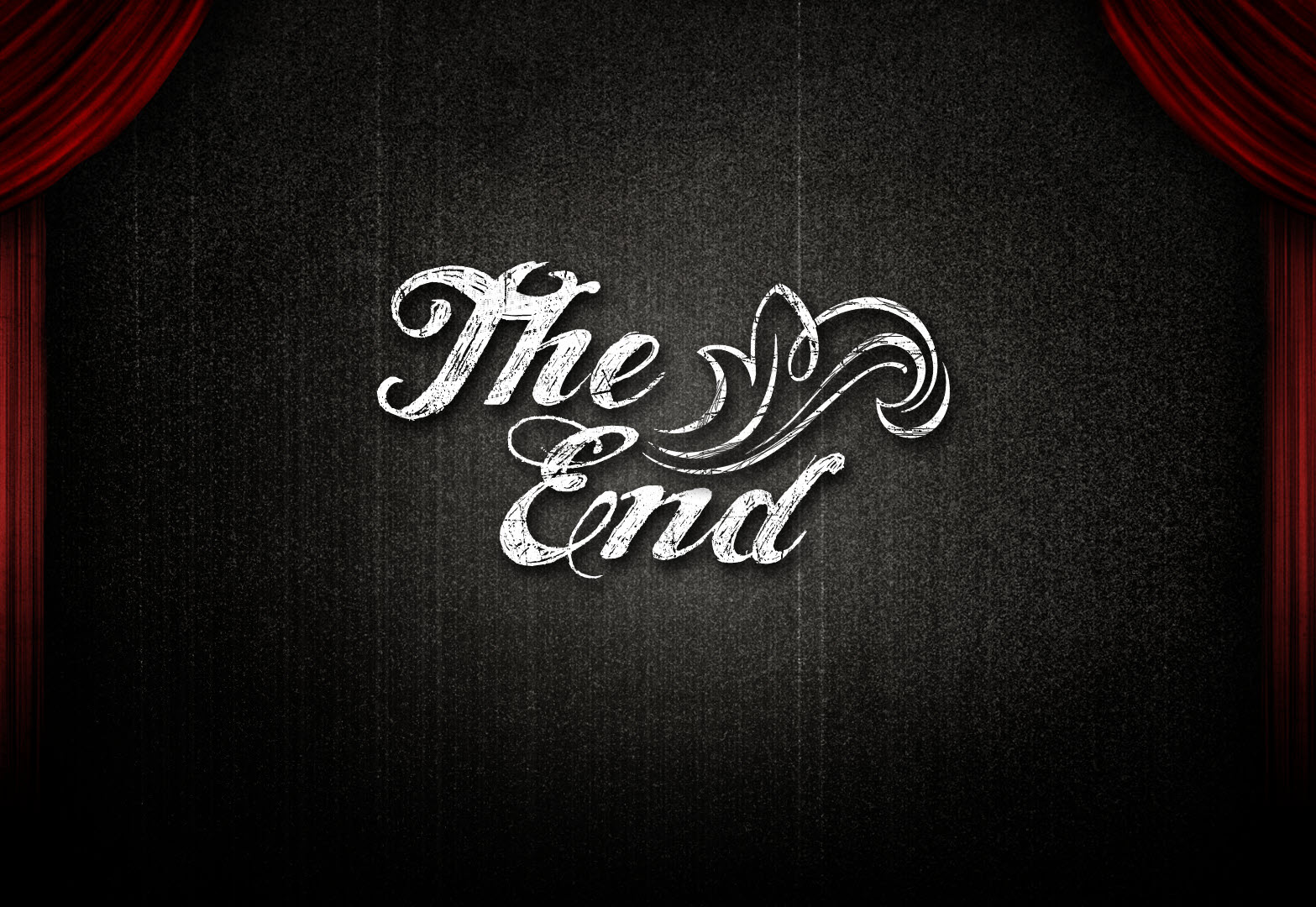